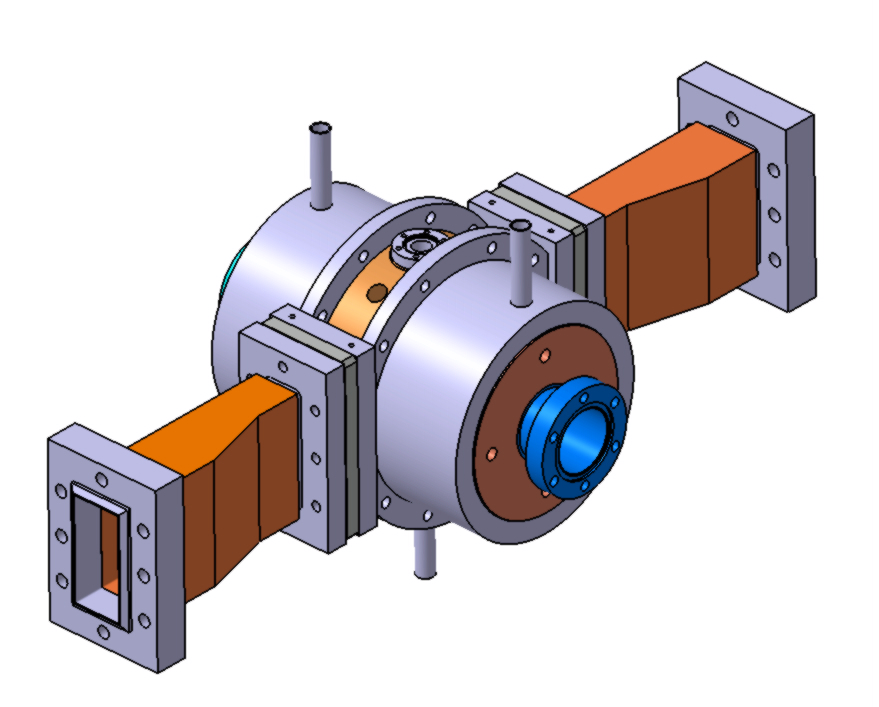 La fabrication additive appliquée aux accélérateursNicolas Delerue(avec de nombreuses diapositives de Guntis Pikurs)
La fabrication additive appliquée aux accélérateurs
1
Domaine d’intérêt de la FA
La fabrication additive offre la possibilité de réaliser des pièces complexes qui seraient difficilement réalisable autrement.
Économiquement, elle est plus intéressante lorsqu’il faut produire des petites séries de pièces complexes.
Les accélérateurs de particules pour la recherche sont souvent uniques avec des besoins très complexes.
Dans certains cas la FA peut-être apporter des gains de fonctionnalités, des réductions délais de réalisation et des économies.
Conventional fabrication
Cost per part
Additive manufacturing
Conventional fabrication
Cost per part
Additive manufacturing
Break even point
Part complexity
Break even point
Batch Size
Source:  Lukas Stepien, Fraunhofer IWS Dresden
La fabrication additive appliquée aux accélérateurs
2
Qu’est-ce qu’un accélérateur de particules?
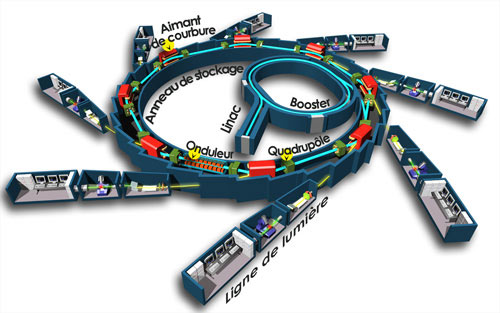 Les accélérateurs de particules sont des machines très complexes dont la taille varie de quelques mètres à 27km de circonférence.
Certains sont utilisés pour de la production industrielle ou en médecine, d’autres sont utilisés pour la recherche.
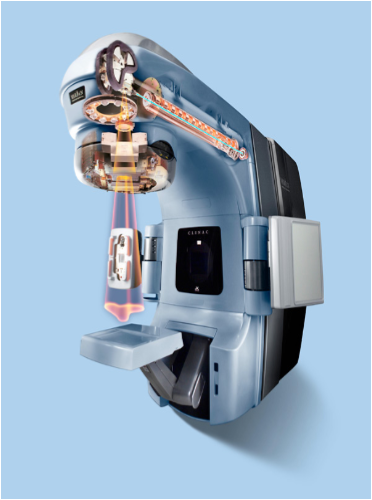 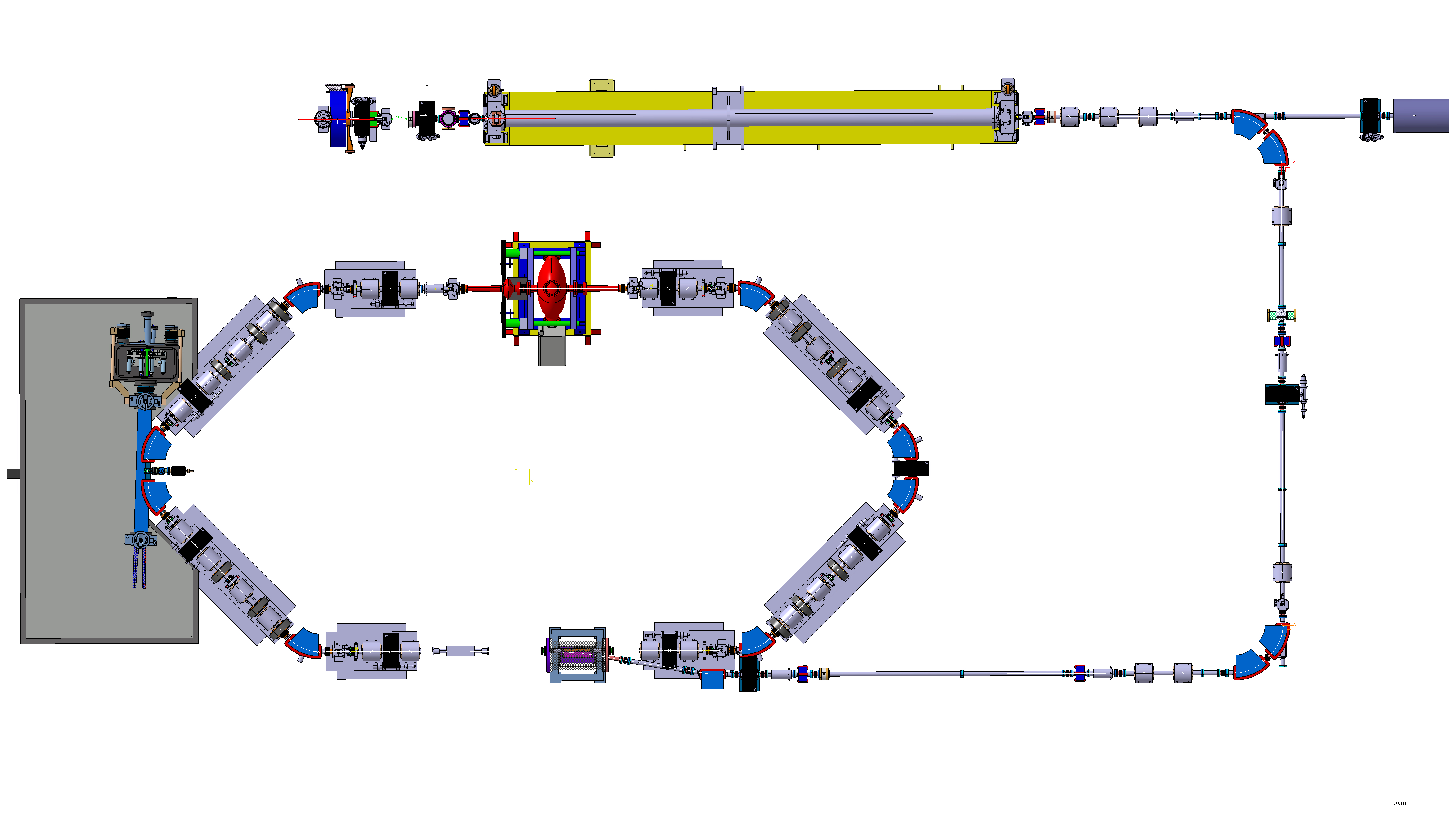 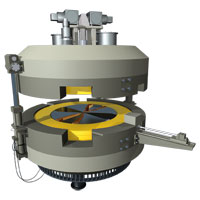 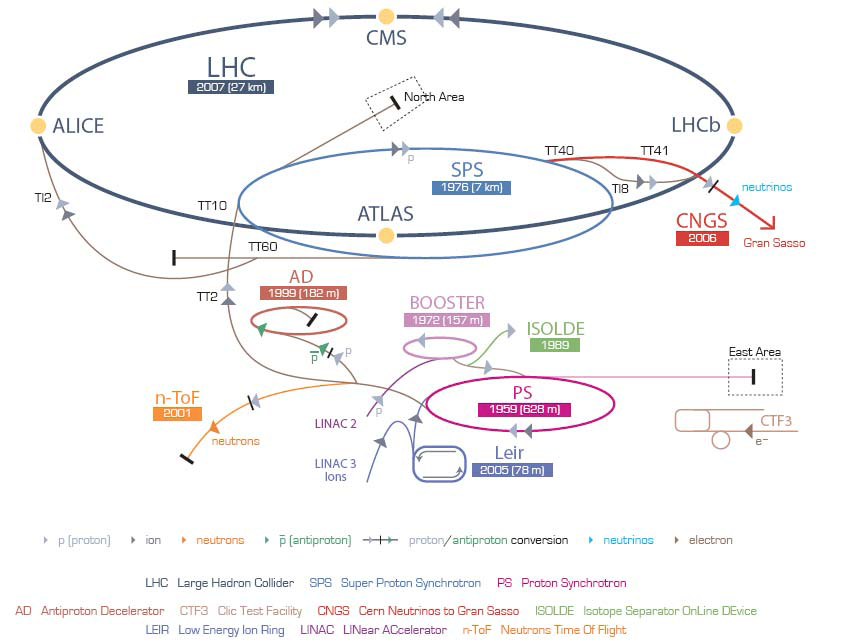 La fabrication additive appliquée aux accélérateurs
3
Les défis pour les accélérateurs
Matériaux: polymers, métaux principalement, parfois céramique
Des défis:
Impression du cuivre
Impression multimatériaux (conducteur/isolant)
Ultra-vide
Transmission électrique (basse puissance, haute puissance)
Cryogénie
Supra…
La fabrication additive appliquée aux accélérateurs
4
Recognized metal additive manufacturing activities within accelerator community
5
Guntis Pikurs – 9th meeting of the I.FAST WP10 18/03/2022, Paris
Materials used for accelerator parts
Guntis Pikurs – 9th meeting of the I.FAST WP10 18/03/2022, Paris
6
Collage of metal AM parts within accelerators
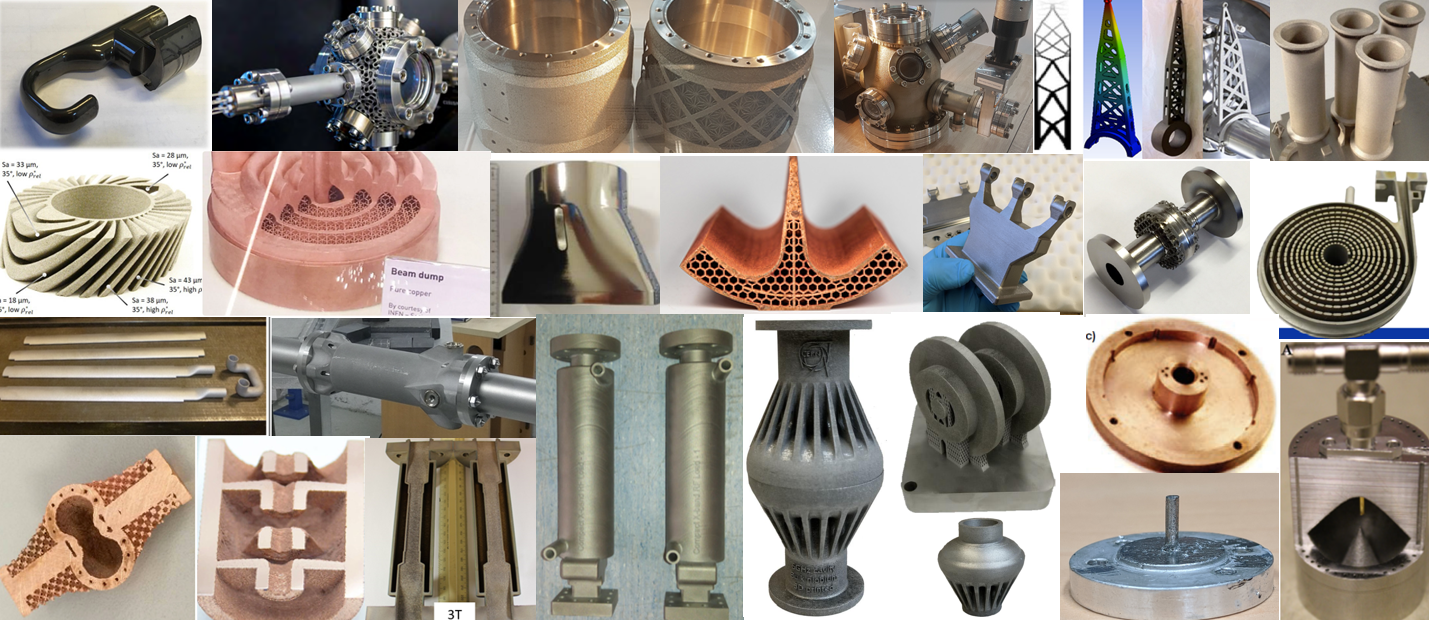 Reference links to each of pictures in further slides
Guntis Pikurs – 9th meeting of the I.FAST WP10 18/03/2022, Paris
7
The basic: Ultra High Vacuum
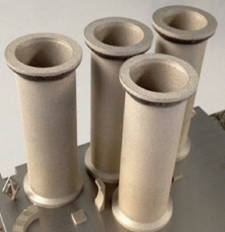 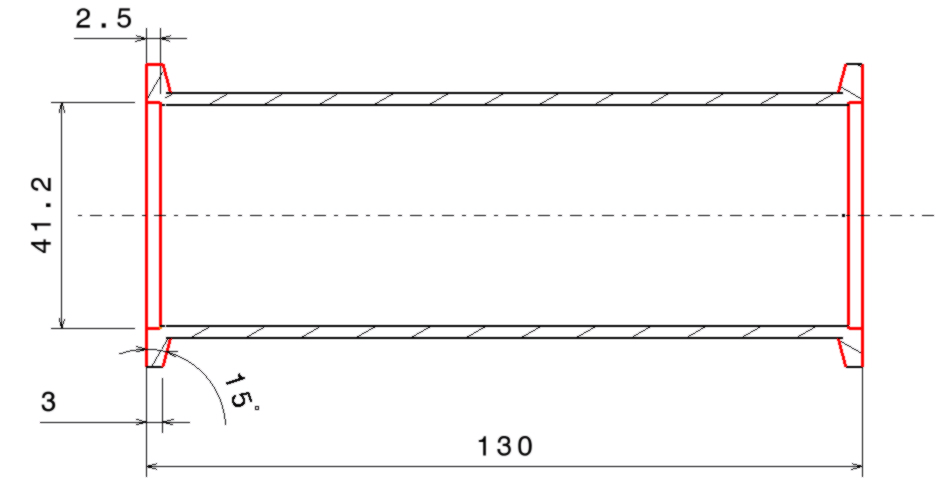 Beyond the use of polymer AM parts as support, one of the first challenge to address was Ultra-High Vacuum compatibility.
The rough surface of the stainless steel parts produced was source of concern.
Several UHV tubes were manufactured and measured by our vacuum group (as well as a conventional tube from a regular supplier).
It was demonstrated that surface roughness is not an issue (except for the flanges).
UHV Performances of both types of tubes were similar.
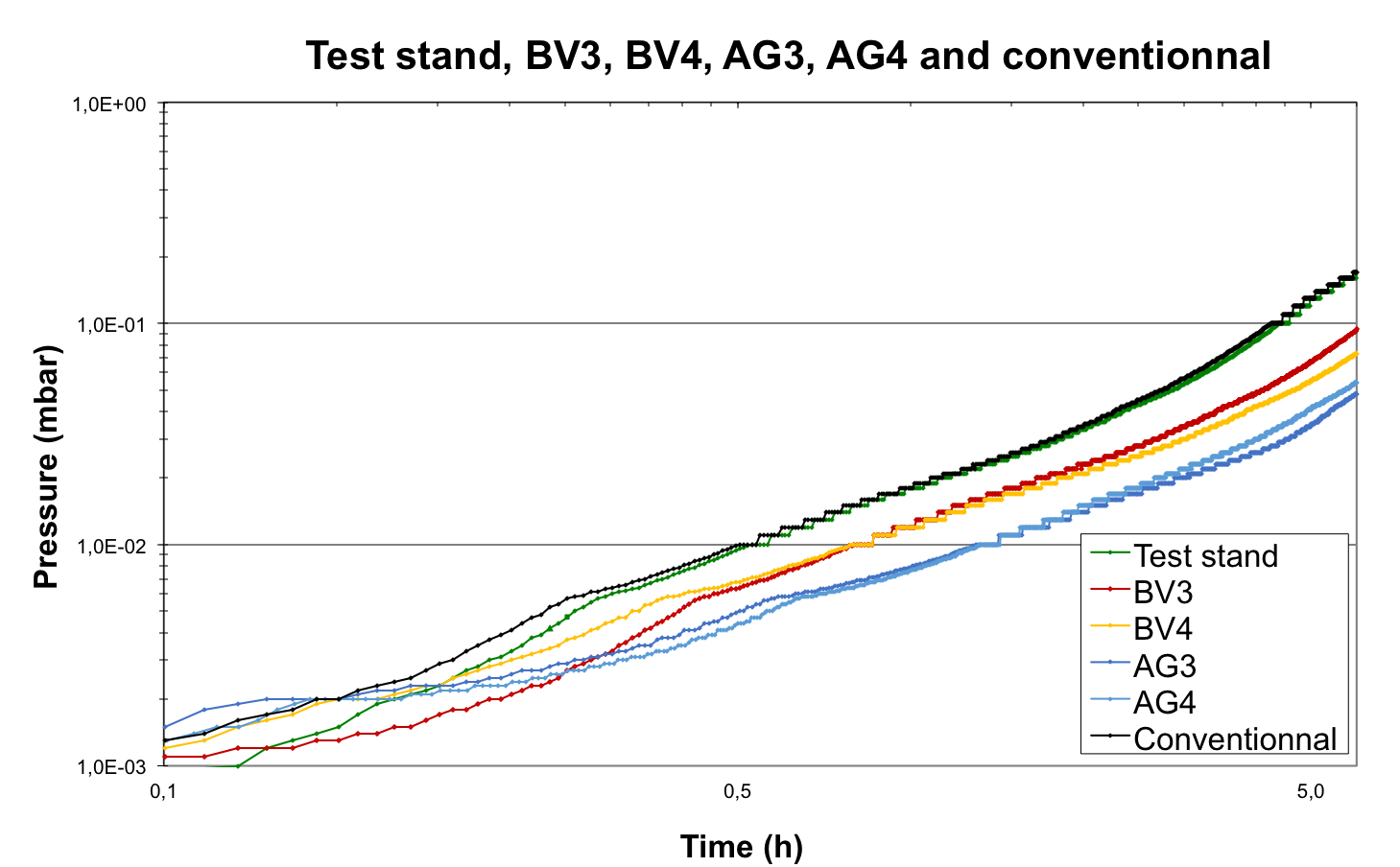 La fabrication additive appliquée aux accélérateurs
8
First diagnostic: Beam position monitor
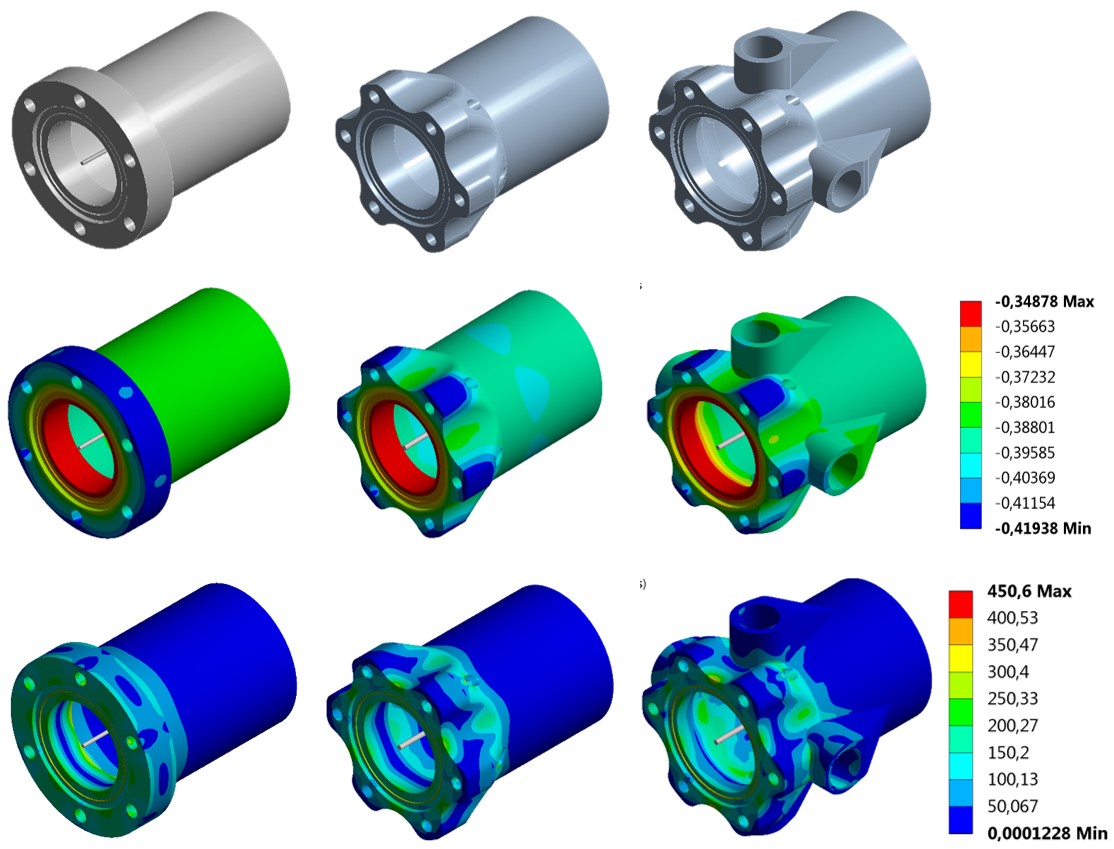 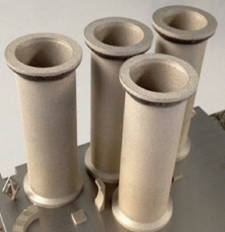 The next step was to produce a working accelerator part.
The choice was to built a beam position monitor as it is mechanically complex.
Topological optimization was used to improve the design.
The use of additive manufacturing allowed to have thinner electrodes (and thus a better impedance matching).
After production the BPM was validate by our vacuum group and then installed on our photo-injector next to two conventional BPMs.
All measurements showed no difference in behaviour between the three BPMs.
Note: At the moment the electrical feedthrough are still sourced externally and note additively manufactured (R&D on this is in progress).
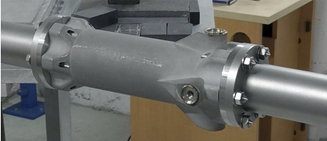 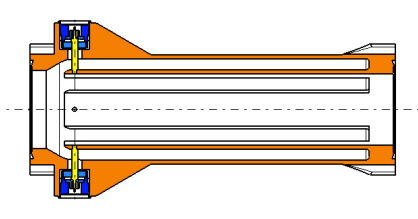 La fabrication additive appliquée aux accélérateurs
9
SPS pumping port shielding (CERN)
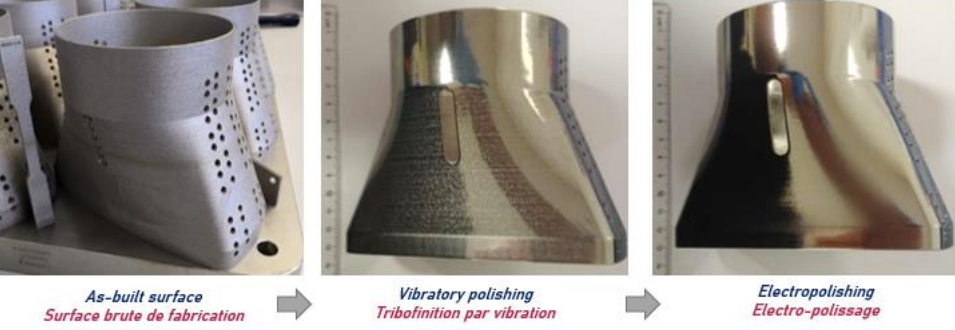 Courtesy of R. Gerard - CERN EN-MME - Foselev
https://indico.ijclab.in2p3.fr/event/7055/contributions/22436/attachments/16682/21653/R%20GERARD%20-%20La%20Fabrication%20Additive%20me%CC%81tal%20au%20De%CC%81partement%20d%27inge%CC%81nierie%20du.pdf
10
Guntis Pikurs – 9th meeting of the I.FAST WP10 18/03/2022, Paris
LIEBE: Heat Exchanger Lead-Bishmut/Water
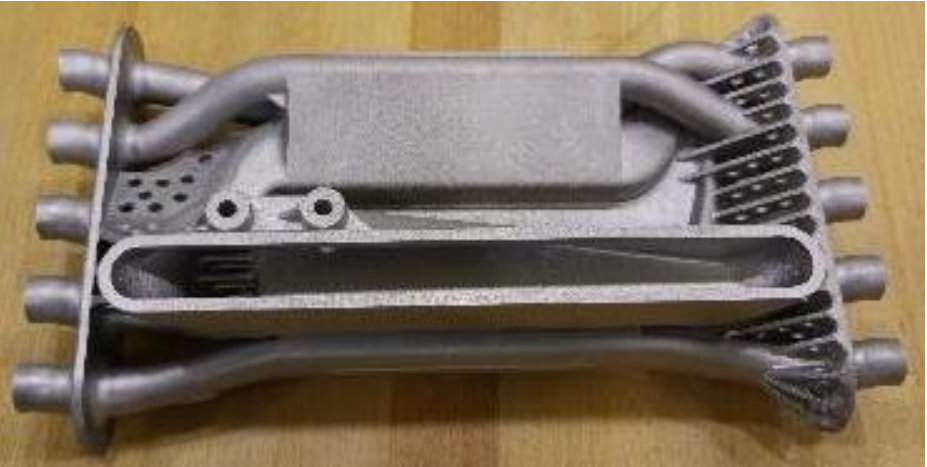 https://indico.cern.ch/event/567462/contributions/2293345/attachments/1353055/2044352/PS_DUMPREVIEW_Metal_Additive_Manufacturing_RG.pdf
Guntis Pikurs – 9th meeting of the I.FAST WP10 18/03/2022, Paris
11
Winding former of superconducting solenoid coil (ETH Zurich)
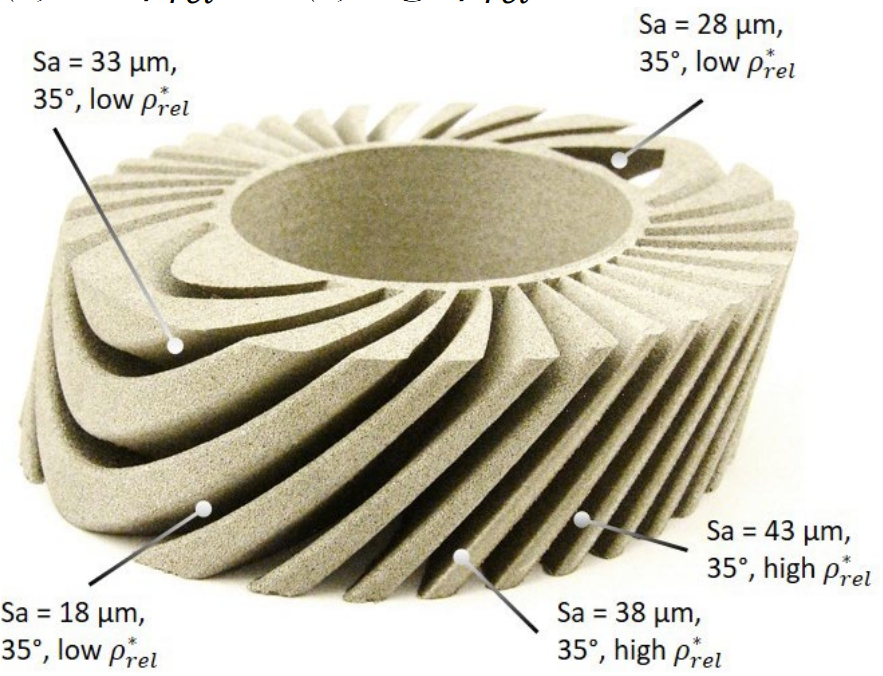 Material: 316L;
Layer: 30 μm;
Machine: Mlab Cusing R (GE Additive) 
Process: PBF-LB/M/316L;
Yb:YAG fiber laser 1070 nm;
Focal diameter of 50 µm;
Max power 100W
Research is focused on  manufacturing parameter optimization for different overhangs
https://doi.org/10.3929/ethz-b-000514979
12
Guntis Pikurs – 9th meeting of the I.FAST WP10 18/03/2022, Paris
Highly efficient beam dump prototype for SPES LNL INFN
Material: Cu OFHC;
Layer: 30 μm;
Machine: SISMA Mysint100 PM
Process: PBF-LB/M/CuOFHC;
Fiber laser, 1070nm;
Spot size of ~30 μm;
Max power 200W;
Printed volume: 88392 mm3
Printing height Z of 32mm
Print job of ~75 hours
Reached relative density of 98.1 %
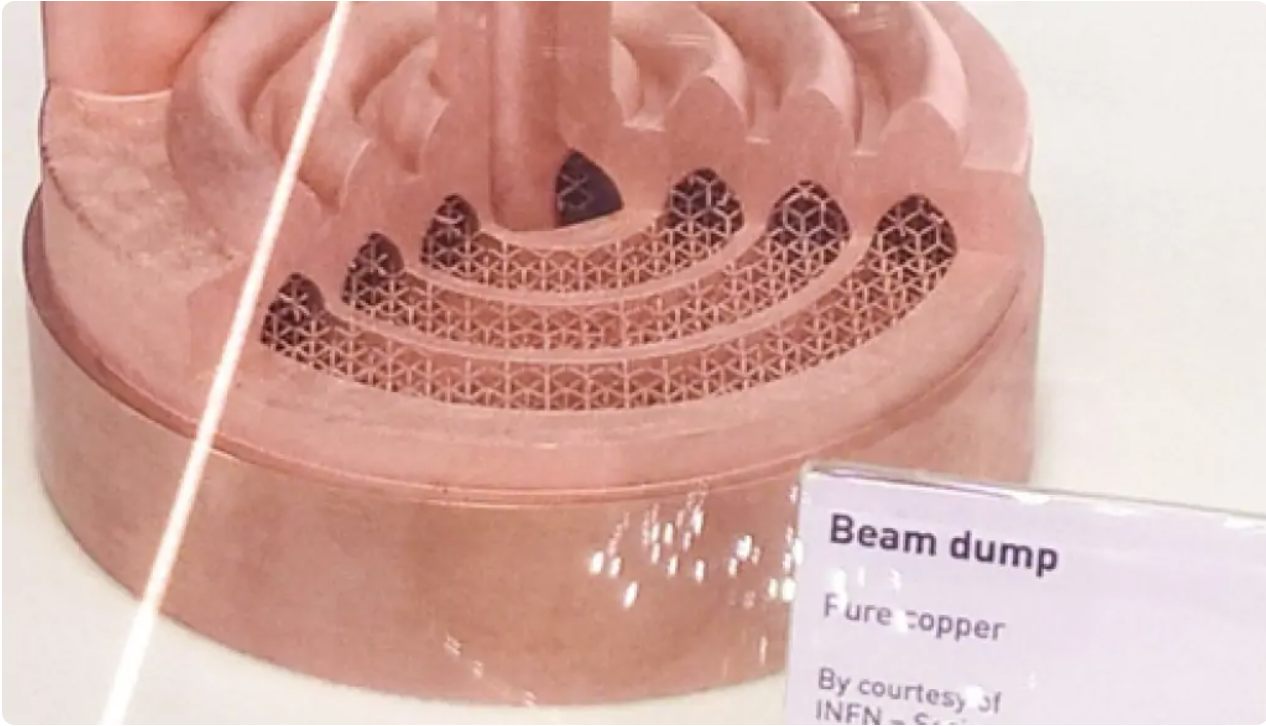 https://www.pd.infn.it/eng/infn-proposal-ranked-among-the-best-technology-transfer-projects-selected-by-the-regione-veneto/
Guntis Pikurs – 9th meeting of the I.FAST WP10 18/03/2022, Paris
13
CLIC RF spiral load
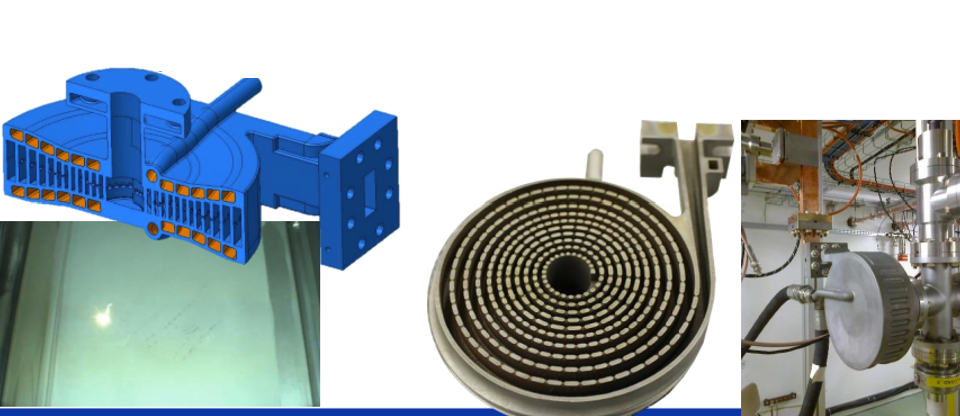 https://indico.ijclab.in2p3.fr/event/7055/contributions/22436/attachments/16682/21653/R%20GERARD%20-%20La%20Fabrication%20Additive%20me%CC%81tal%20au%20De%CC%81partement%20d%27inge%CC%81nierie%20du.pdf
Guntis Pikurs – 9th meeting of the I.FAST WP10 18/03/2022, Paris
14
Additively manufactured HOM Coupler (CERN)
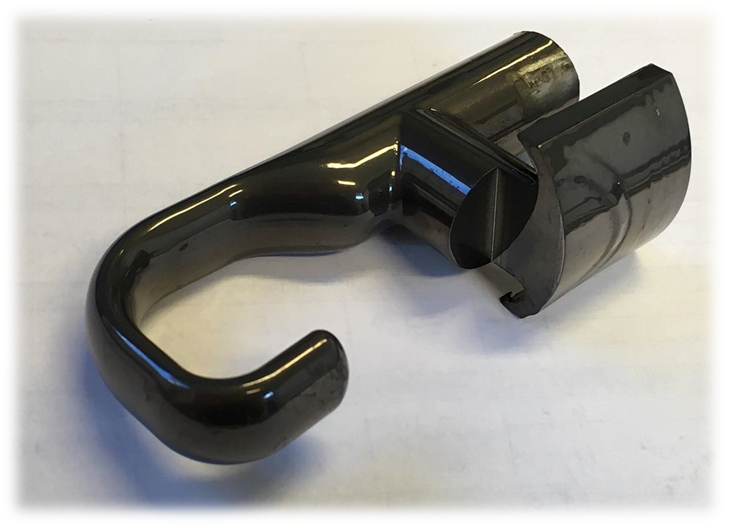 Process: PBF-LB/M/Ti6Al4V;
Postprocessed at: BINC Industries, 
MMP average material removal 85.5 ± 23.9µm
Final Ra0.02…0.03µm
Courtesy of P.Trubacova (CERN EN-MME)
https://indico.cern.ch/event/708160/contributions/2907448/attachments/1659769/2658741/MMP_development_RD_-_SRF_workshop.pdf
15
Guntis Pikurs – 9th meeting of the I.FAST WP10 18/03/2022, Paris
SRF single-cell cavity (RadiaBeam)
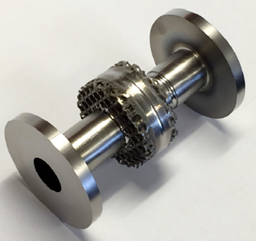 Material: 316L; Nb
Technology: PBF-EB/M
Machine: Arcam AB
Developed at: RadiaBeam, 
Vacuum:
https://accelconf.web.cern.ch/srf2015/papers/thpb042.pdf)
Guntis Pikurs – 9th meeting of the I.FAST WP10 18/03/2022, Paris
16
I.FAST WP10.4. RF cavities (INFN DIAM)
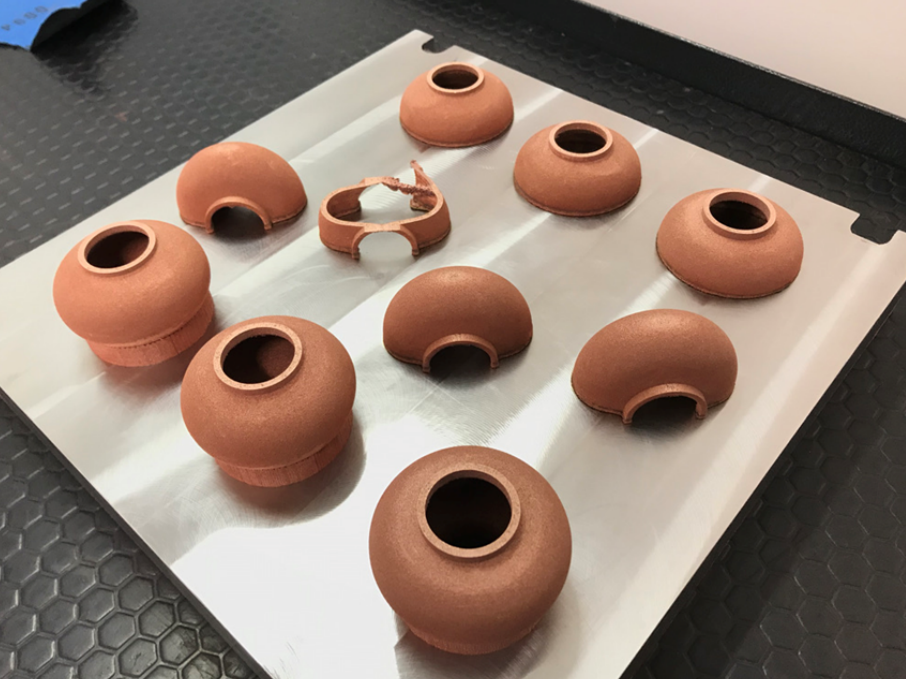 Material: Cu OFHC;
Process: PBF-LB/M/CuOFHC;
Postprocessing at: Rossler Italiana S.R.L.
Courtesy of A.Pepato
17
Guntis Pikurs – 9th meeting of the I.FAST WP10 18/03/2022, Paris
Our experience on OFE-Cu RFQ ¼ sector
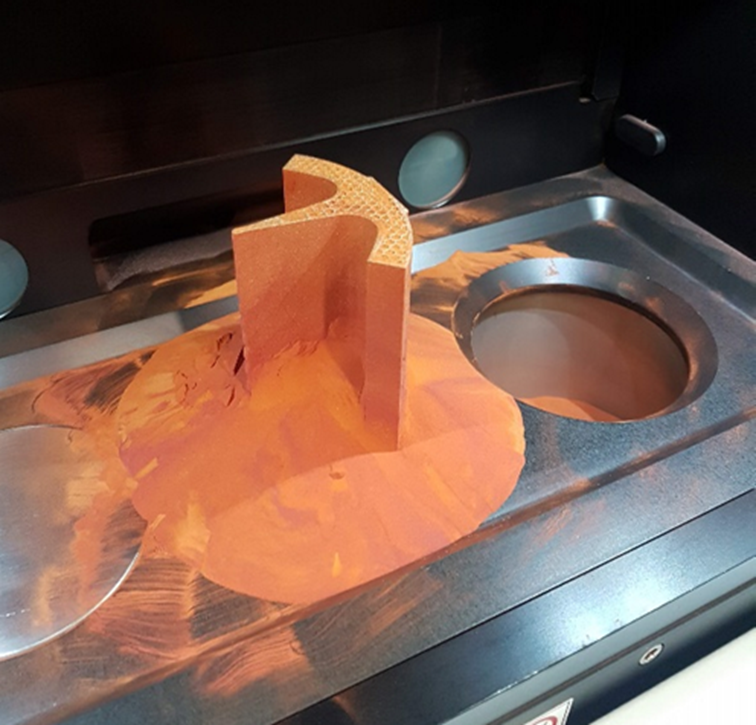 Material: m4p™ PureCu gas-atomised spherical shaped powder;
Powder size: 19.5 … 34.9 µm;
Machine: Trumpf TruPrint1000 Green Edition (500W disc laser@515nm wavelength);
Process: PBF-LB/M/OFE-Cu
Process parameters: 
Layer thickness 30µm;
Print job: 16h 29min
Trumpf predefined scanning pattern;
Manufactured at: Fraunhofer IWS
Postprocessing at: Rosler Italiana S.R.L.
Guntis Pikurs – 9th meeting of the I.FAST WP10 18/03/2022, Paris
18
Lessons learned:
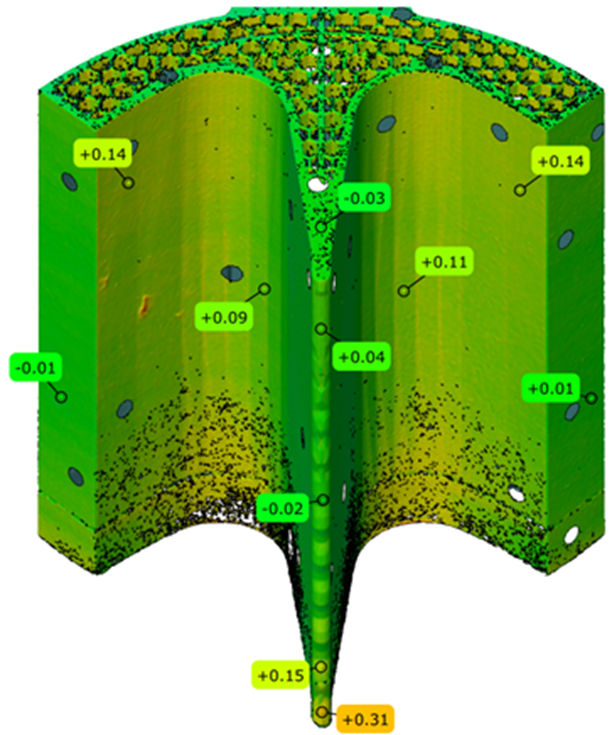 Successes:
Good machining performance in terms of geometrical accuracy.

Issues to solve in future:
STL model was not targeted and prepared for best result;
Surface roughness is still challenge and definitely will need multi-step postprocessing;
Circumstantial machine bed failure, due to powder bed sealing issue.
https://doi.org/10.3390/instruments5040035
Guntis Pikurs – 9th meeting of the I.FAST WP10 18/03/2022, Paris
19
Next step: full sector RFQ
Material: OFE-Cu;
Size~120x120x125mm
Material volume~415.4cm3
Weight~3.714kg
Layer: 30 μm;
Machine: Trumpf 5000 Green eddition?
Process: PBF-LB/M/OFE-Cu;
Green Disc laser, wavelength 515nm?;
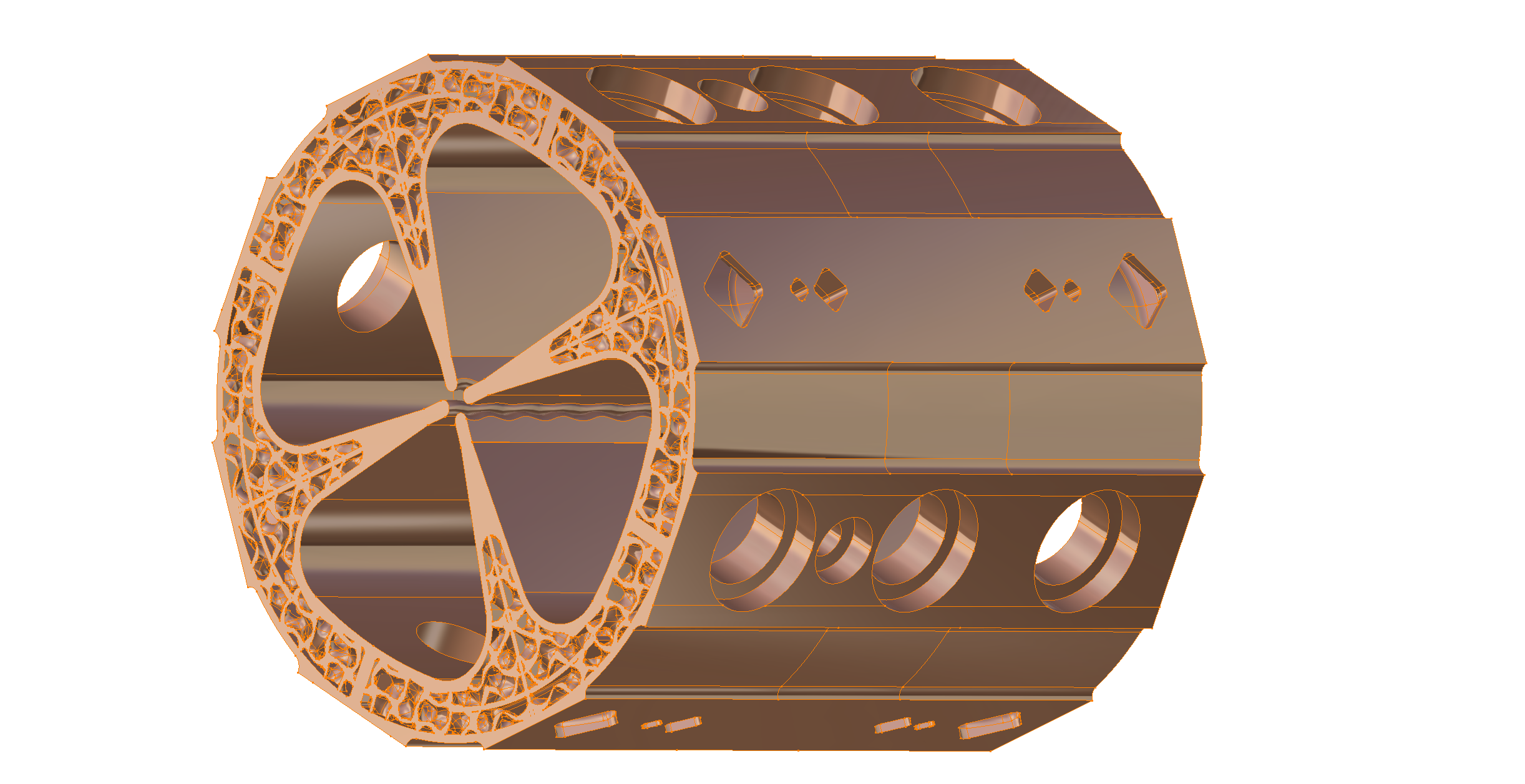 20
Guntis Pikurs – 9th meeting of the I.FAST WP10 18/03/2022, Paris
Perspectives
La FA ouvre des perspectives intéressantes pour les accélérateurs.
Possibilité de réalisé des formes plus proches des contraintes physiques
Des défis qui sont progressivement surmontés:
Impression du cuivre
Impression multimatériaux (conducteur/isolant)
Ultra-vide
Transmission électrique (basse puissance, haute puissance)
Cryogénie
Supra…
Une progression exponentielle du nombre de publications associées.
À venir: un groupe de travail au sein du RFA
La fabrication additive appliquée aux accélérateurs
21